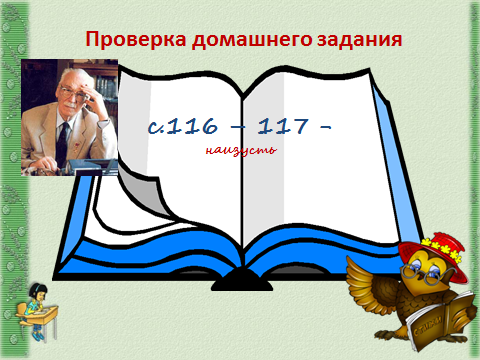 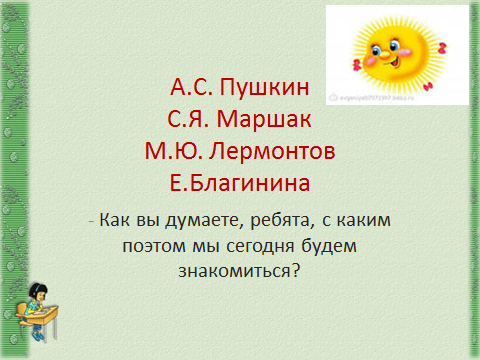 Речевая разминка

Взгрустнулось кукушке
На дальней опушке, 
И ветер разносит по лесу: ку –ку!...
Елена Александровна
Благинина.
(1903-1989) - русский поэт, переводчик.
6
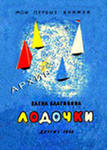 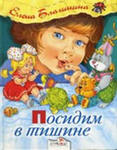 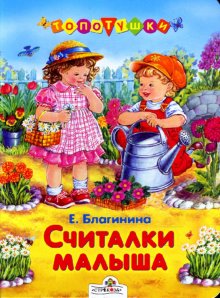 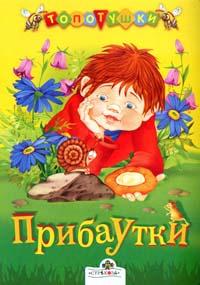 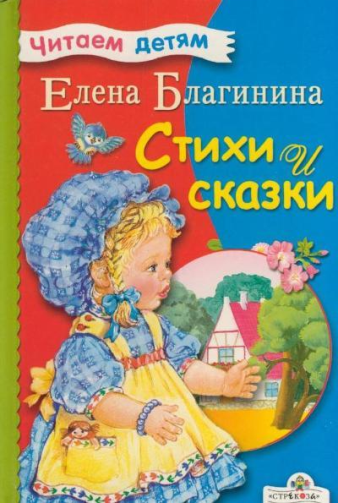 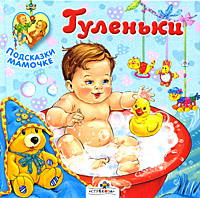 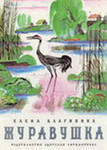 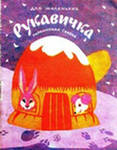 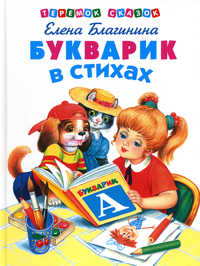 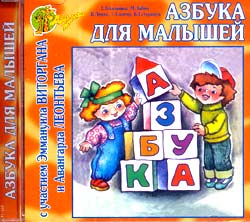 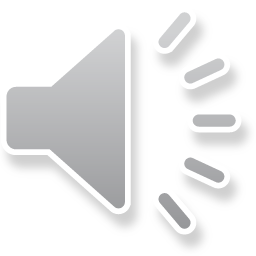 Присутствие кукушки легко обнаружить по характерному пению самцов. Кукование обычно начинается в мае – июне и прекращается во 2-ой половине лета. 

Обыкновенные кукушки гнёзд не строят, яйца подбрасывают в чужие гнёзда.
Но кукушек следует причислить к полезным пернатым, т.к. они уничтожают, массу насекомых – вредителей древесных насаждений.
       К тому же они своим кукованием приносят людям радость, как вы подчёркивая очарование наступившей весны.
       Кукушка очень заботливая мать. Она долго выбирает кому подложить свои яйца.
про – сто – сер –деч – ный

за – у –ныв –ный

бла –женст - ву – ю 

     от –зыв –чи -вый
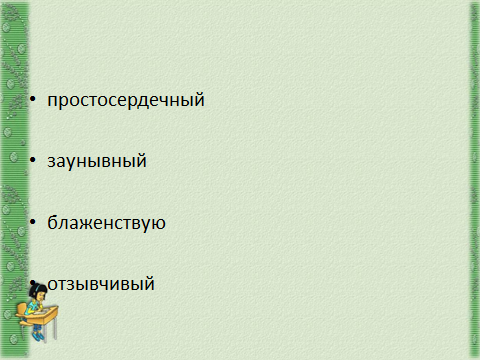 простосердечный -  простодушный, доверчивый, искренний   
заунывный- наводящий уныние, тоскливый, печальный

блаженствую – испытывать блаженство, наслаждаться, счастье

отзывчивый- легко отзывающийся, сочувственно относящийся к нуждам других, готовый помочь
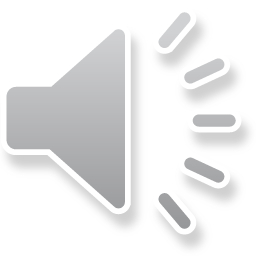 Кукушка
 Кукушки голос заунывный
 Под стать неяркому деньку —
 Простосердечный и отзывный,
 С утра до вечера:
  «Ку-ку!»
 То близко, то далёко где-то
 Гуляет по всему леску.
 И тихо расцветает лето
 Под это милое
  «Ку-ку!»
 Чуть пахнет перегретой смолкой.
 Лицо подставив ветерку,
 Лежу, блаженствую под ёлкой
 И слушаю
 «Ку-ку, ку-ку!»
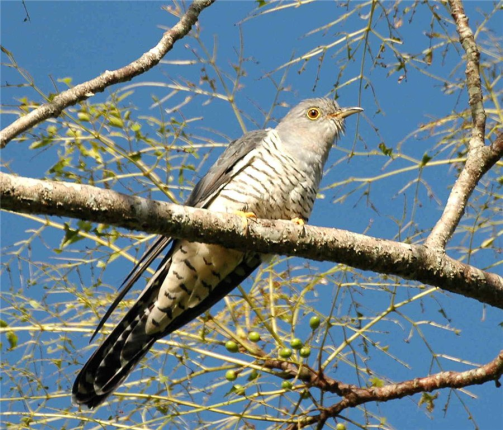 физминутка
Мы с вами входим в лес
Сколько здесь вокруг чудес!
Руки подняли и покачали-
Это деревья в лесу .
Руки согнули . кисти встряхнули-
Ветер сбивает росу.
В стороны руки. Плавно помашем_
Это к нам птицы летят.
Как они тихо садятся
Покажем – крылья сложили назад.
Наклонились и присели . 
Заниматься тихо сели.
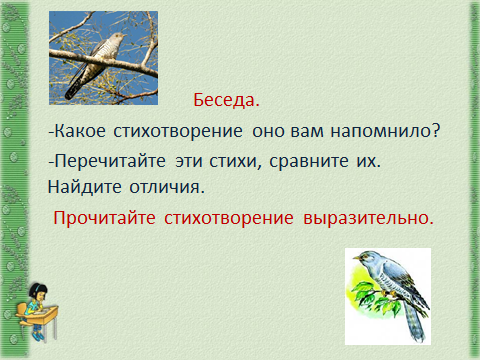 - Какое настроение у вас появилось  во время чтения этого стихотворения?                -  О чём стихотворение Е. Благининой?  
- Что ты думаешь о мальчике?                                 - Какой он?                                                                     -Как он относится к природе, птицам?                    - Как вы думаете , почему она так много       пишет о любви к животным?                             - Выразительно прочитай те это стихотворение.
Кот Мурлыка, кот ЦарапкаУчит деток танцевать.Ну-ка левой, ну-ка правой, Раз-два-три-четыре-пять!
3.Чтение стихотворения «Котёнок».
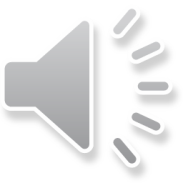 Котёнок
Я нашла в саду котёнка.
Он мяукал тонко-тонко,
Он мяукал и дрожал.

Может быть, его побили,
Или в дом пустить забыли,
Или сам он убежал?

День с утра стоял ненастный,
Лужи серые везде...
Так и быть зверёк несчастный,
Помогу твоей беде!

Я взяла его домой,
Накормила досыта...
Скоро стал котёнок мой
Загляденье просто!
Шерсть - как бархат,
Хвост - трубой...
До чего ж хорош собой!
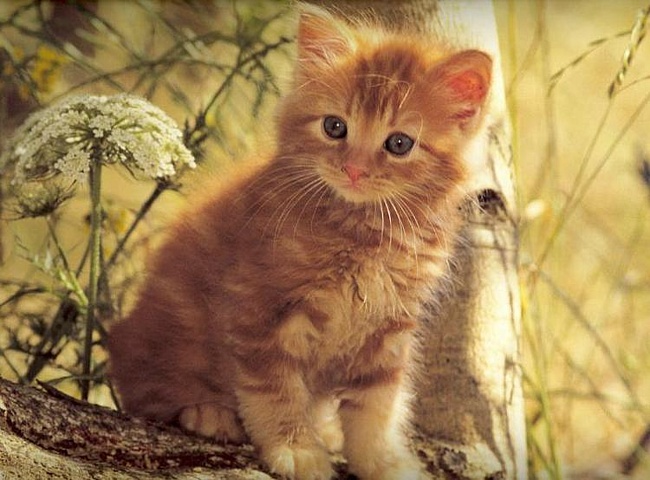 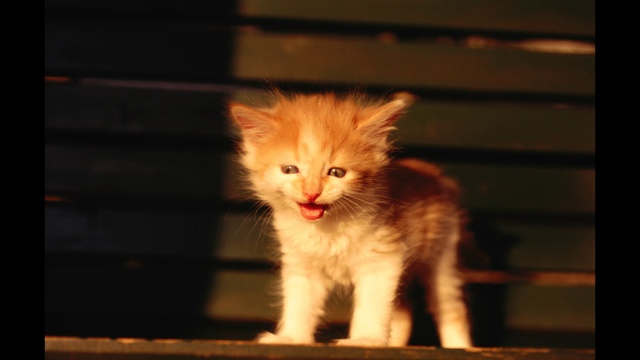 УКШАКУК
ТОЕККОН
Домашняя работа 
Стр 118-119 выучить наизусть